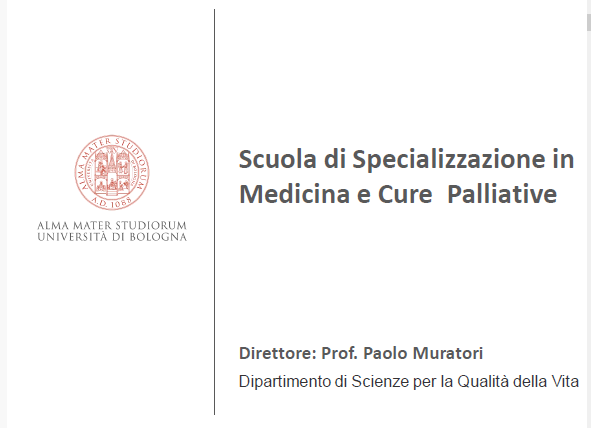 In tutto il mondo, circa 60 milioni                                    di persone necessitano di CP ogni anno,                                                        54,2% prima del fine vita e                                     45,8% nel fine-vita (1 anno)               

60% per patologie non oncologiche                           40% per tumore

Cure palliative specialistiche 40%,                            approccio di cure palliative 60%

67% adulti sopra i 50 anni,                                          ma almeno il 7% sono bambini
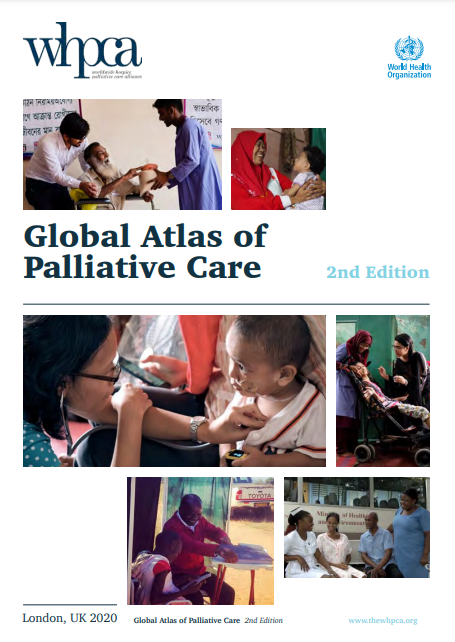 [Speaker Notes: Dei 25.7 milioni, 1 su 6 riceve CP Il 30-45% dei malati con bisogni di Cure Palliative richiedono un intervento di Cure Palliative Specialistiche (Global Atlas of Palliative Care at the end of life – WPCA e WHO 2014)]
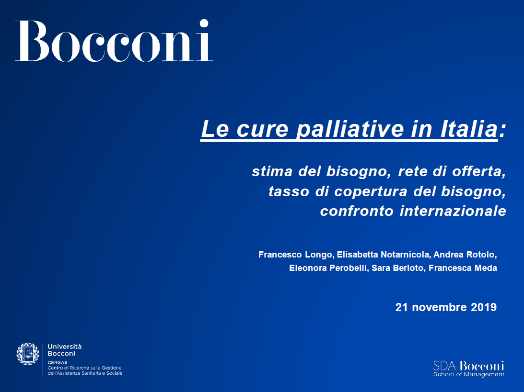 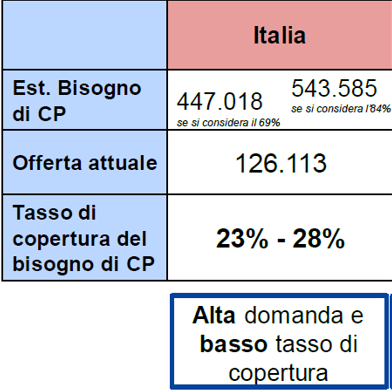 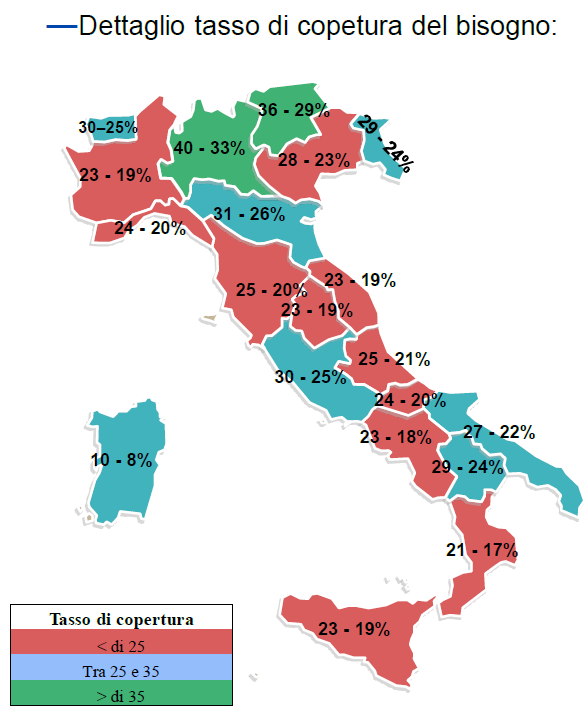 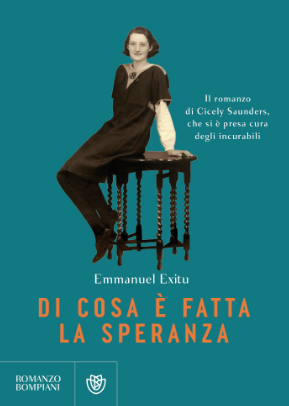 Dame Cicely Saunders (1918-2005)
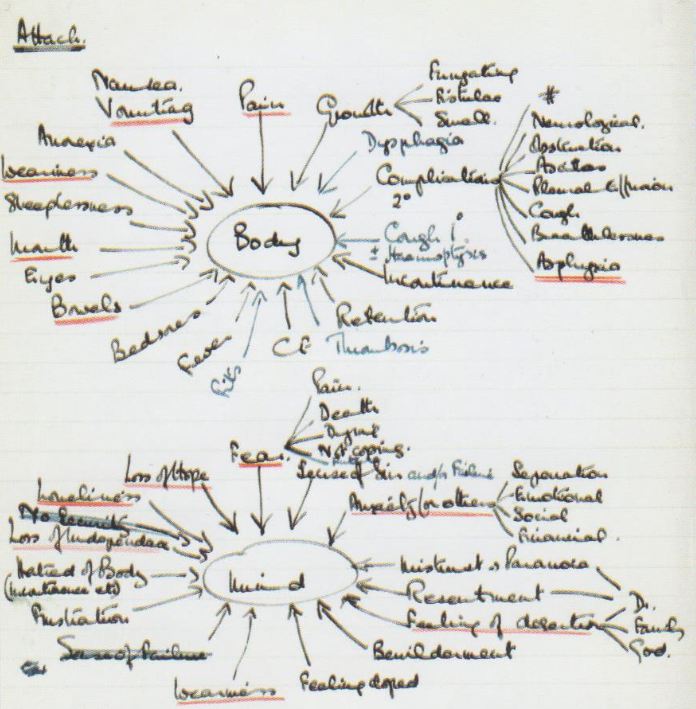 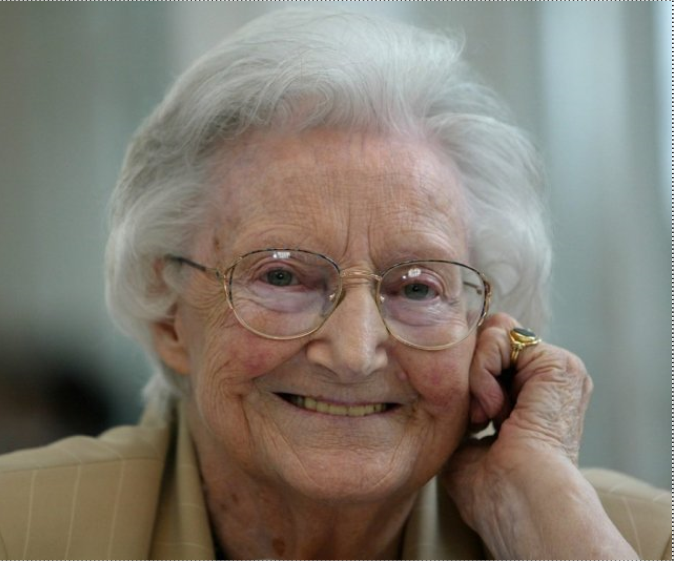 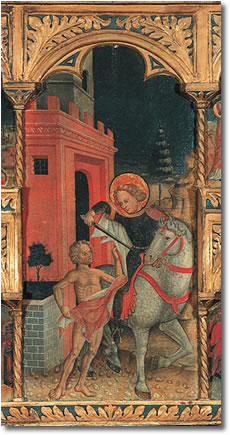 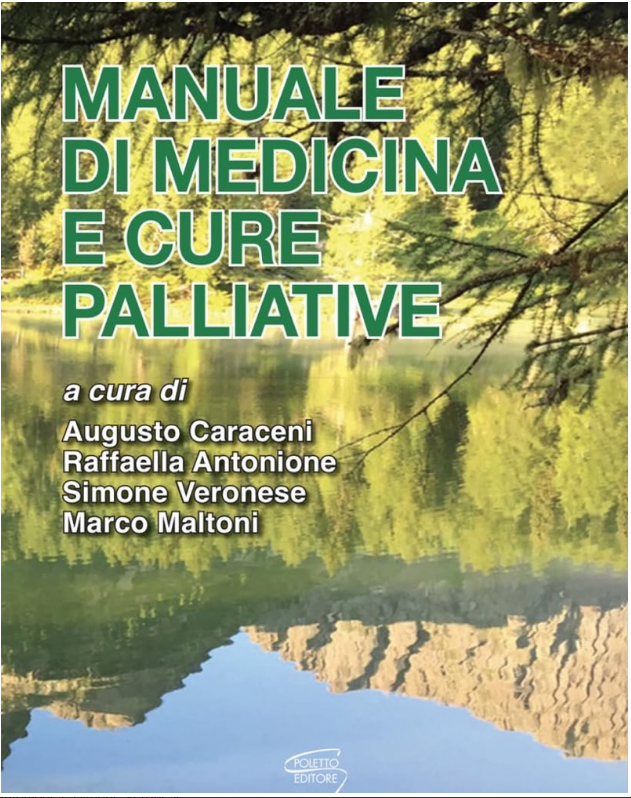 HOSPICE: luogo di vita, assistenza, ricerca e formazione
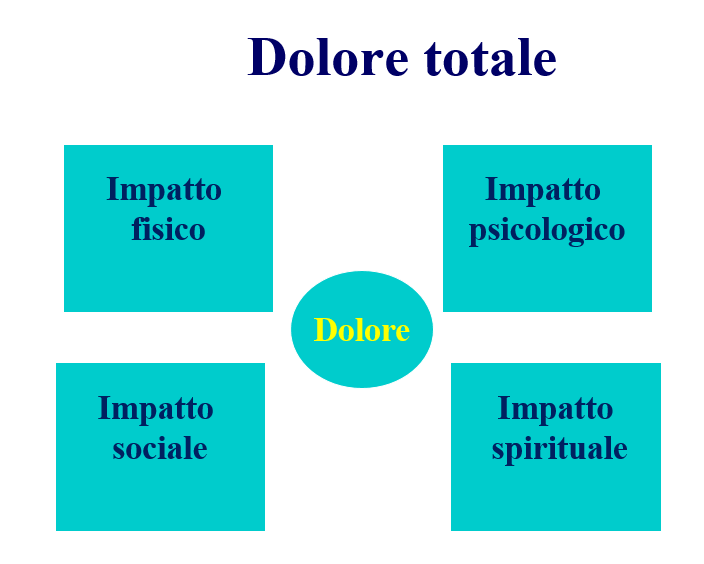 4
La «umanizzazione» della medicina
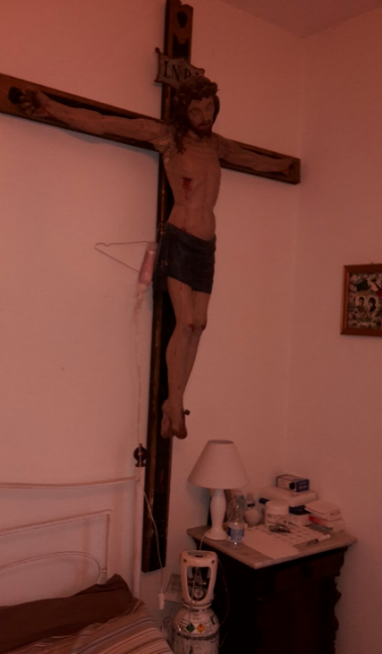 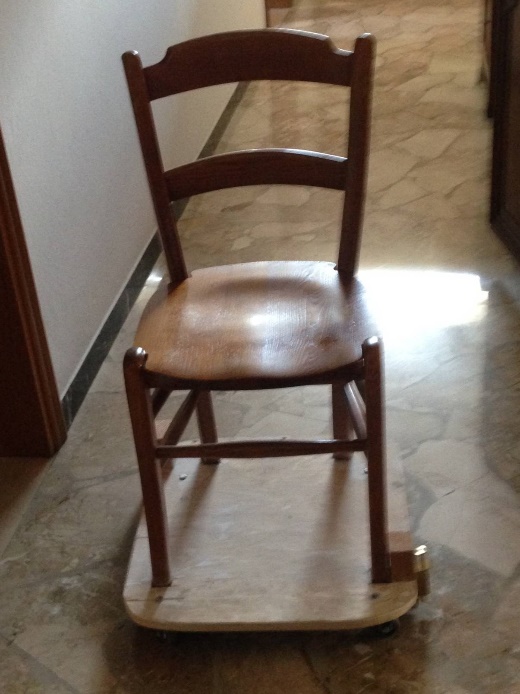 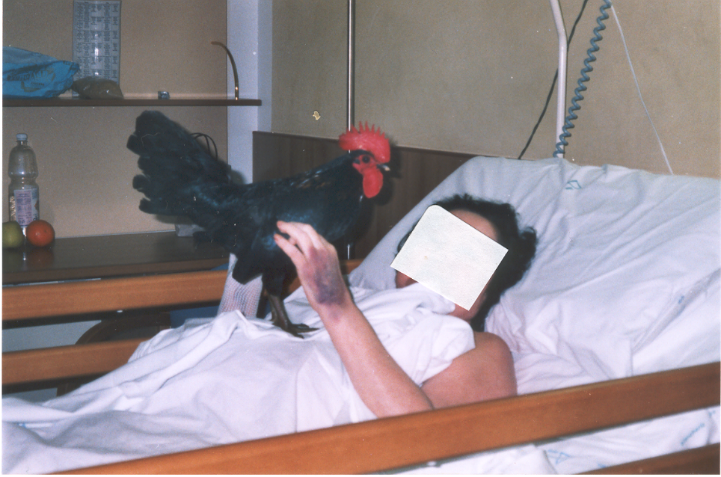 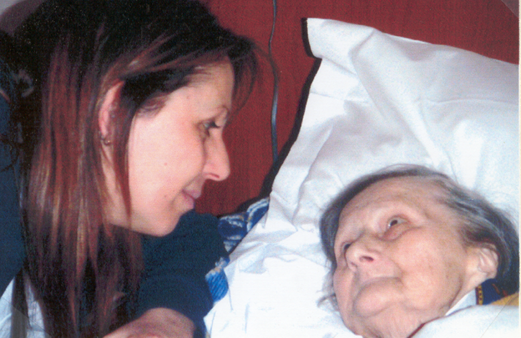 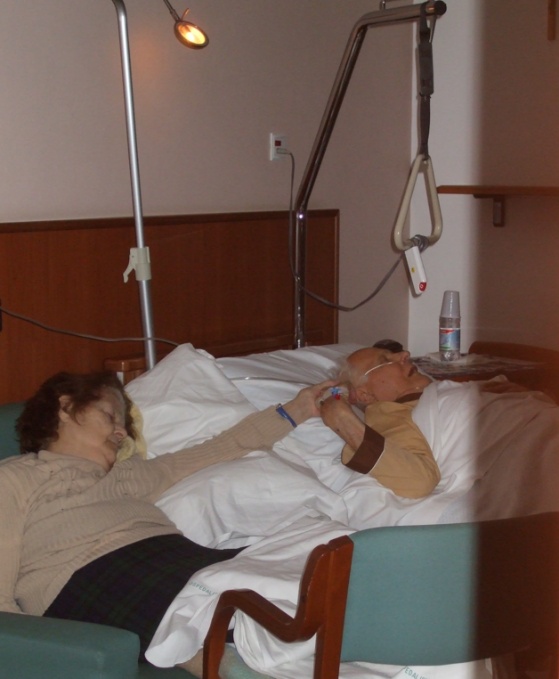 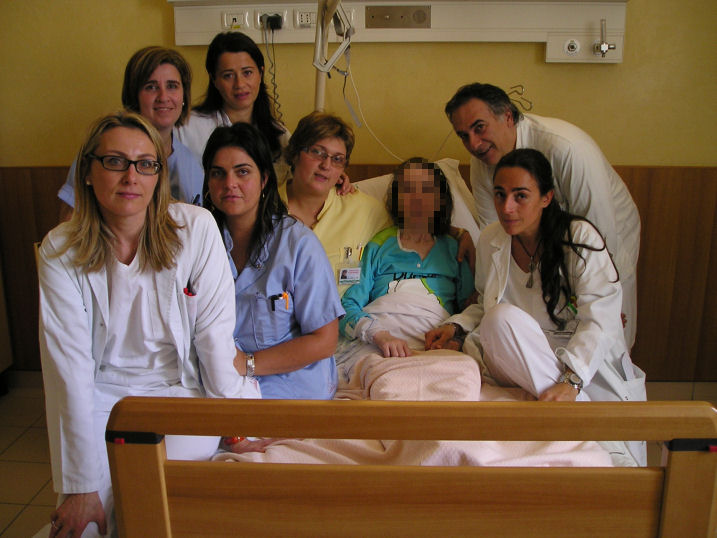 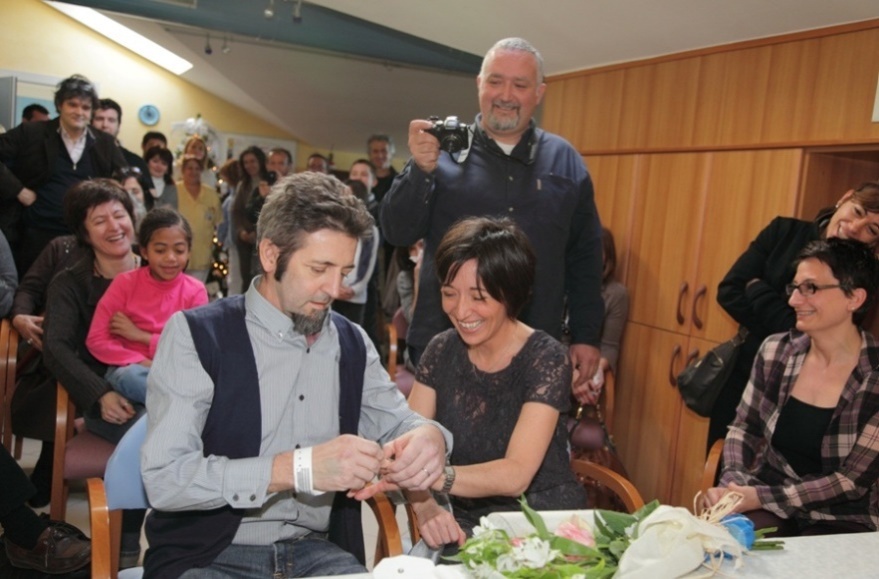 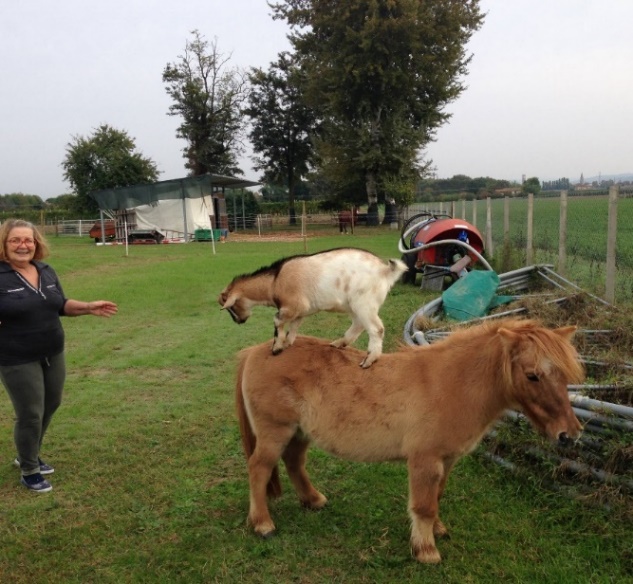 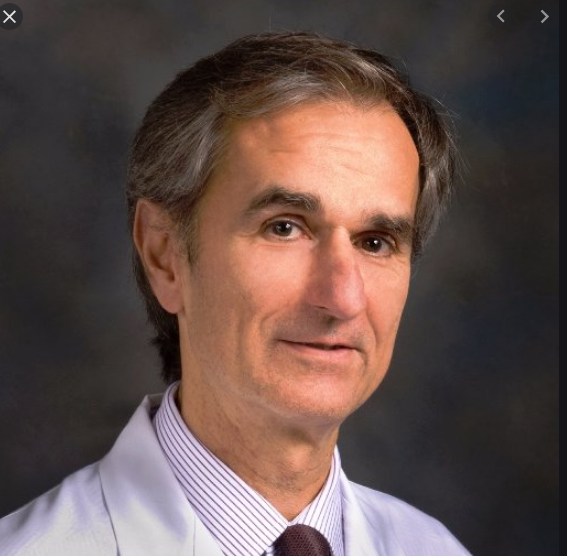 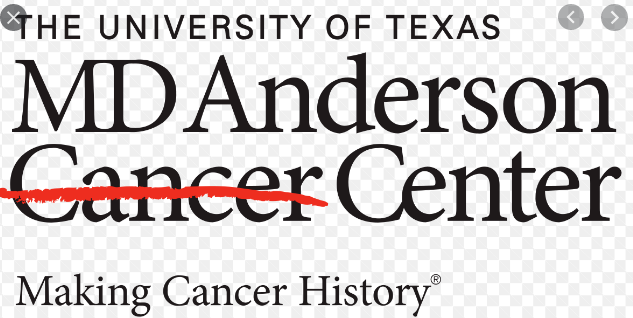 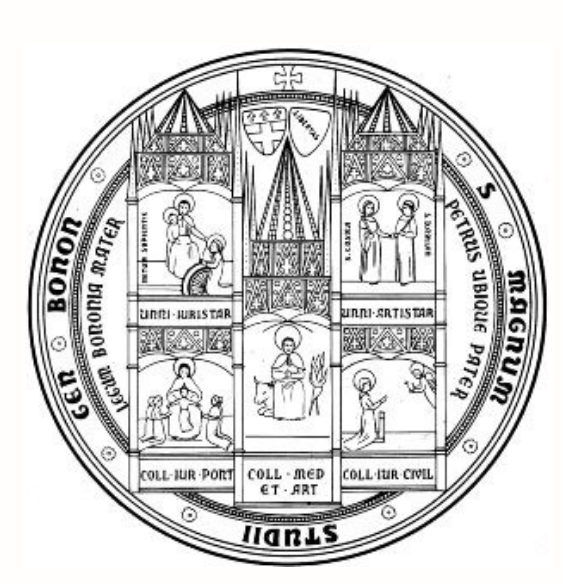 Eduardo Bruera
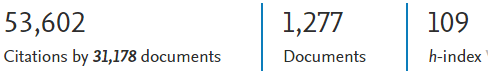 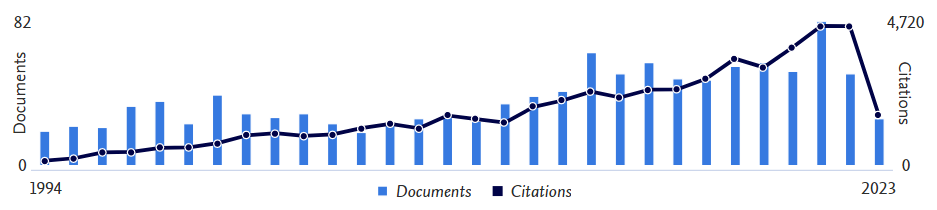 Scopus 14/05/2023
Cure Palliative: nodi della rete
Cure Palliative Precoci (o simultanee)
consulenze ai ricoverati (ospedale, case di cura, case di riposo)
visite ambulatoriali

Cure Palliative di fine-vita
hospice 
unità di cure palliative domiciliari
LEA DPCM 
12/01/2017
Linee-guida per visita di cure palliative
Gestione dei sintomi
Dolore
Sintomi polmonari (dispnea, tosse, emoftoe)
Fatigue e disturbi del sonno
Tono dell’umore (ansia e depressione)
Gastroenterici (anoressia e perdita di perso, nausea e vomito, stipsi)
 Altri

Comprensione della malattia ed educazione sanitaria
Indagare sul livello di comprensione della malattia e della prognosi
Offrire chiarimenti sugli obiettivi delle terapie
Processo decisionale
Indagare sul modo di perseguire il processo decisionale
Assistere il processo decisionale

Affronto della malattia che mette a rischio di vita
Paziente
Famiglia e caregivers

Prescrizioni e/o invii
Identificare il piano di cura per appuntamenti successivi
Indicare gli invii ad altri consulenti
Annotare nuove medicine prescritte
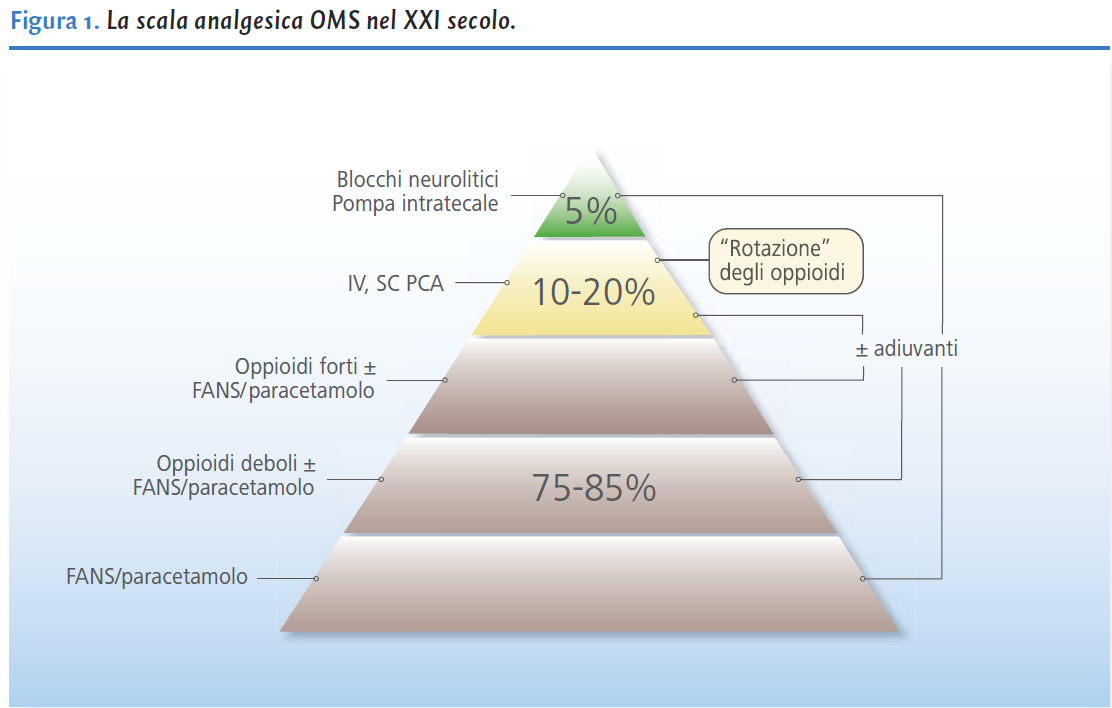 9
Opioids for the palliation of refractory breathlessness in adults with advanced disease and terminal illness Barnes H, Cochrane Database Syst Rev  2016 Mar 31;3(3):CD011008.
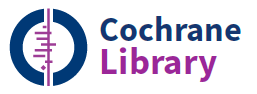 10
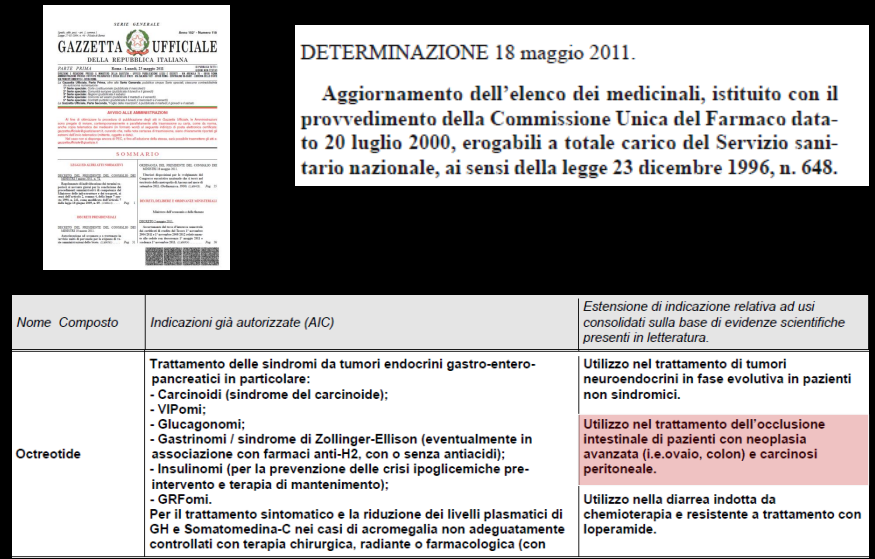 Palliative sedation therapy does not hasten death: results from a prospective multicenter study  (Maltoni M, Ann Oncol 2009 Jul;20(7):1163-9)
La Sedazione Palliativa non abbrevia la sopravvivenza, 
se utilizzata in modo proporzionale per alleviare sintomi refrattari
12
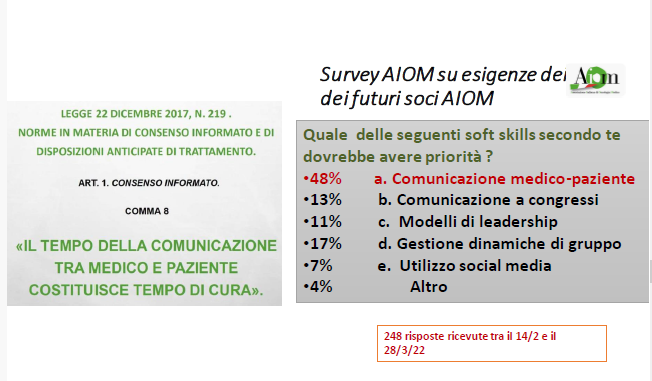 Timely Palliative Care: Personalizing the Process of ReferralDavid Hui *, Yvonne Heung and Eduardo Bruera Cancers 2022, 14, 1047.
[Speaker Notes: Altri lavori evidenziati da una revisione sistematica]
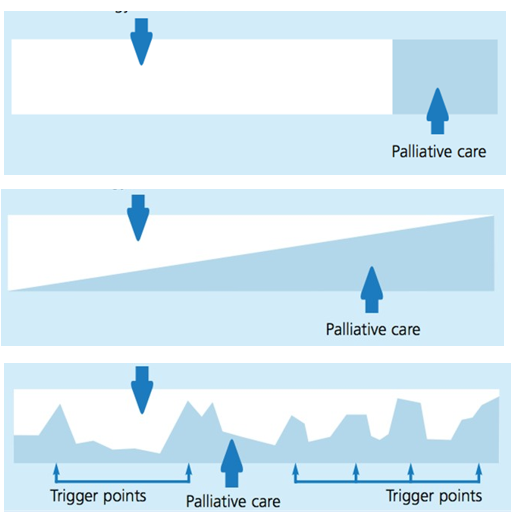 Attivazione per 
prognosi e per bisogni
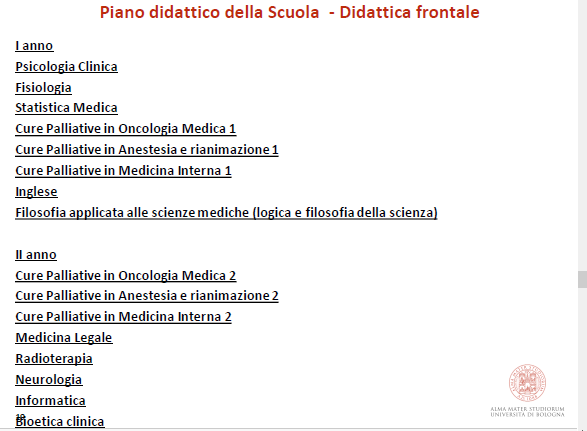 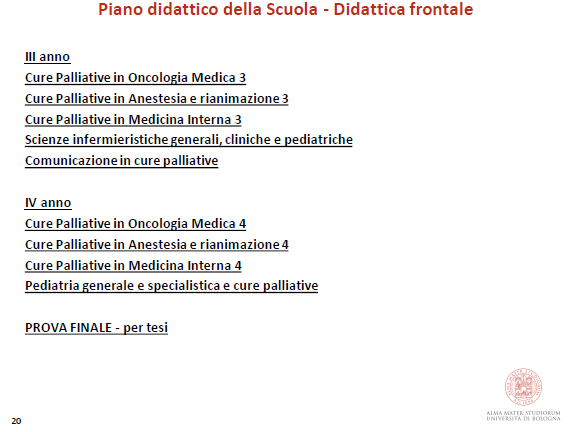 Rete formativa della scuola
Strutture di sede: Unità Cure Palliative Romagna - Sede di Forlì

Strutture Collegate
Rete Cure Palliative Bologna
Rete Cure Palliative Romagna
Unità Cure Palliative Imola

Strutture Complementari
UUOO Medicina Interna Forlì e Sant’Orsola
Anestesia e Rianimazione Cesena e Sant’Orsola
Neurologia Bellaria e Forlì/Cesena
Pediatria
Oncologia Sant’Orsola
Oncologia IRST Meldola
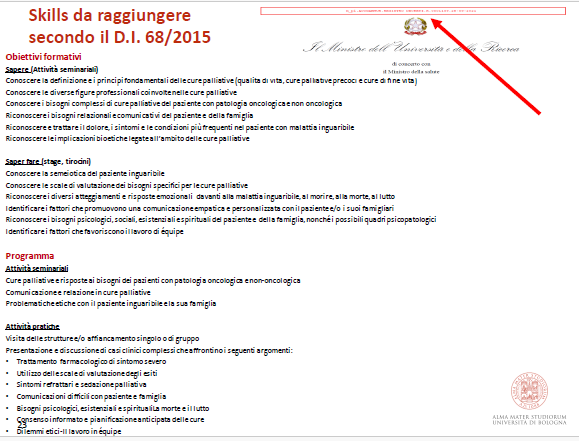 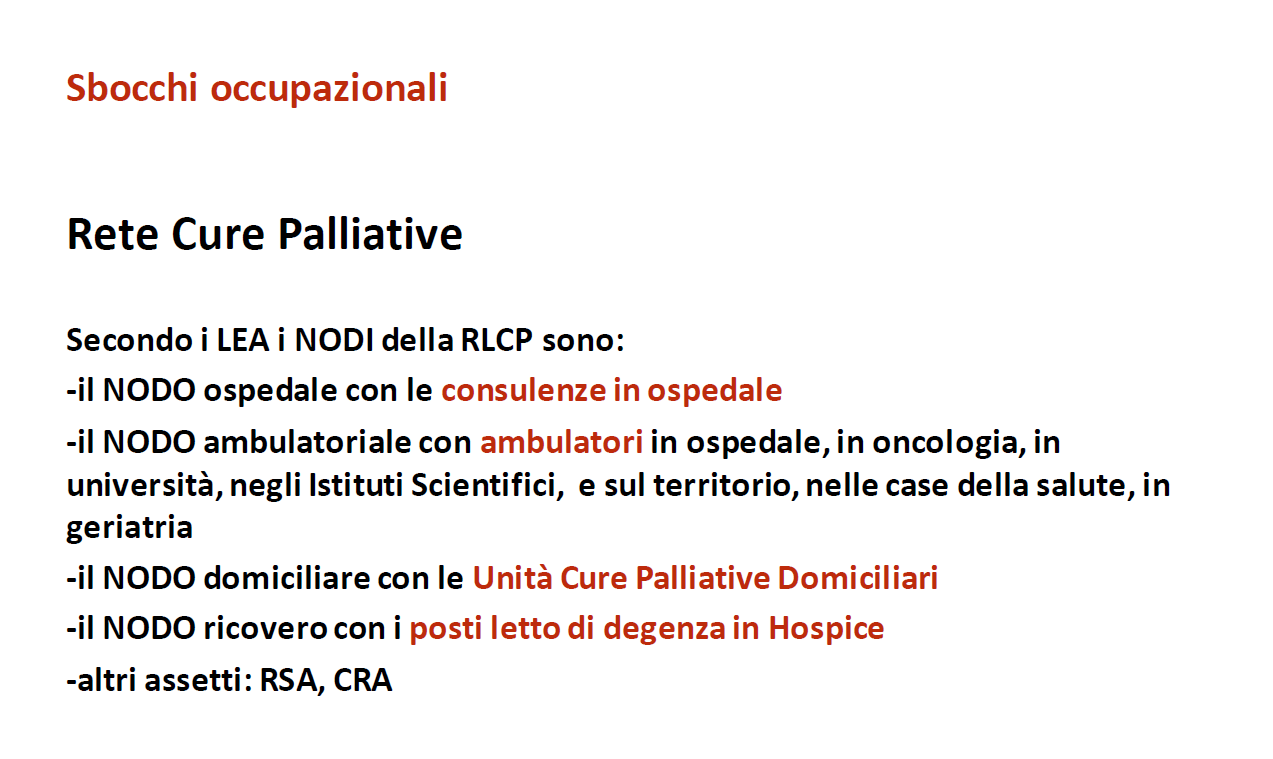 Sintesi normative di riferimento più recenti
Legge 197/2022: obiettivo della copertura del 90% del fabbisogno di cure palliative da raggiungere entro il 2028 (sia bisogno di specialistiche, che di non specialistiche)

Stima della Sezione O del CTS del MinSal di prevalenza del bisogno di Cure Palliative Specialistiche (Reti CP adulto) 335 persone /100.000 abitanti adulti/anno (subito successivo alla Legge 197)

DM 77/2022 → standard:
 -almeno una unità di UCPDom ogni 100.000 abitanti (senza quantificare risorse umane) 
- 8/10 pl hospice ogni 100.000 abitanti (senza quantificare risorse umane)
Normative precedenti a cui richiamarsi:
 Accordo SR 16 dicembre 2010 (Rep atti n.239/CSR per rete Regionale di CP
Intesa SR  25 luglio 2012 (Rep atti 151/CSR per Requisiti minimi accreditamento Rete CP e Rete TD
DPCM 12 gennaio 2017 Definizione e aggiornamento Livelli Essenziali Assistenza (Serie generale n.65 del 18 marzo 2017
Proposta di Standard Complessivo per le RLCP adulto(335/100.000)
10,4 infermieri e 3,5 medici palliativisti in linea per UCPDom

6 infermieri e 1,6 medici palliativisti ogni 8 posti letto ogni 100.000 abitanti

1 medico FTE e 1 infermiere FTE ogni 250 posti letto ospedalieri nel territorio di riferimento

Circa 5,5 medici palliativisti ogni 100.000 abitanti: 3300-3500 in Italia
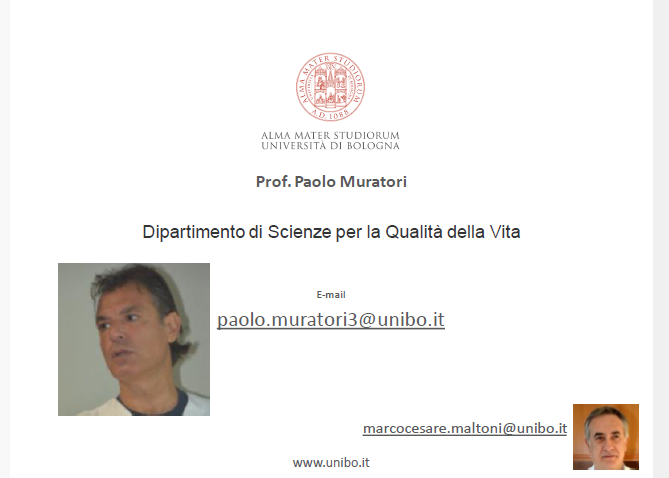 https://eventi.unibo.it/convegno-cure-palliative
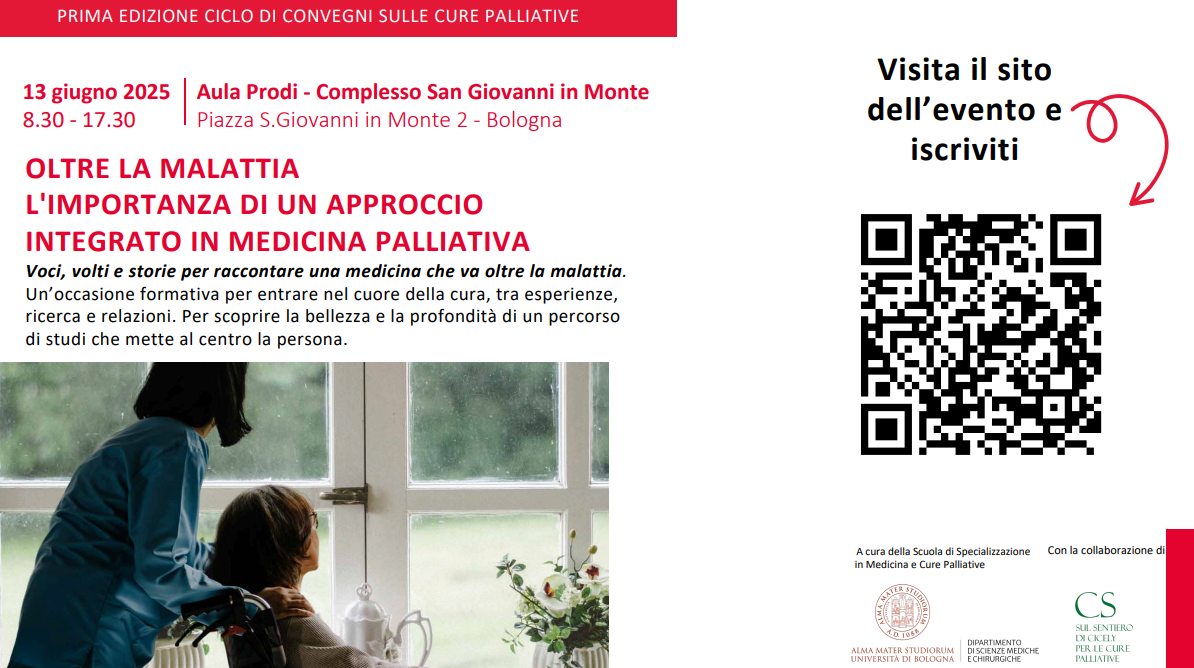